LigaPro
это современный программный комплекс для риэлторов и агентств недвижимости, который включает в себя все необходимые средства для эффективной ежедневной работы
1
Основные преимущества нашей системы
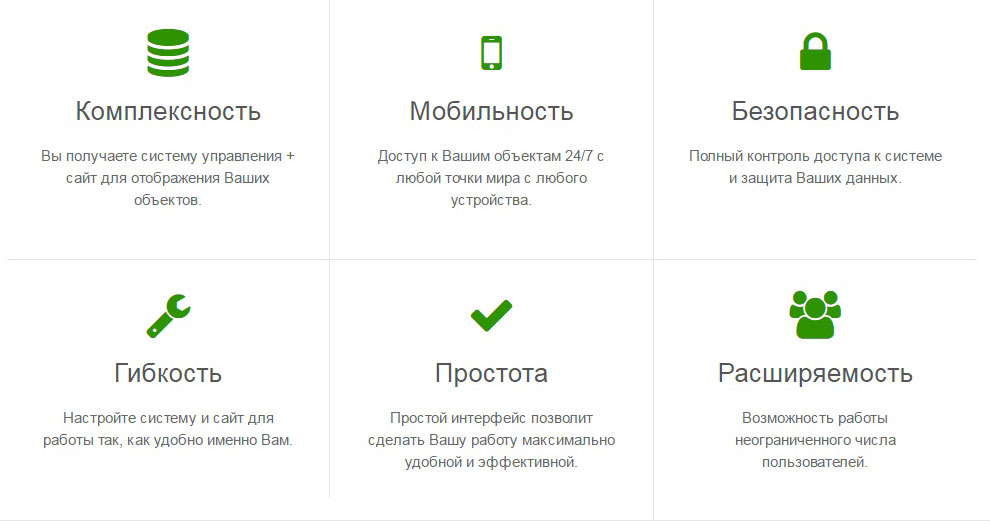 2
Возможности системы LigaPro
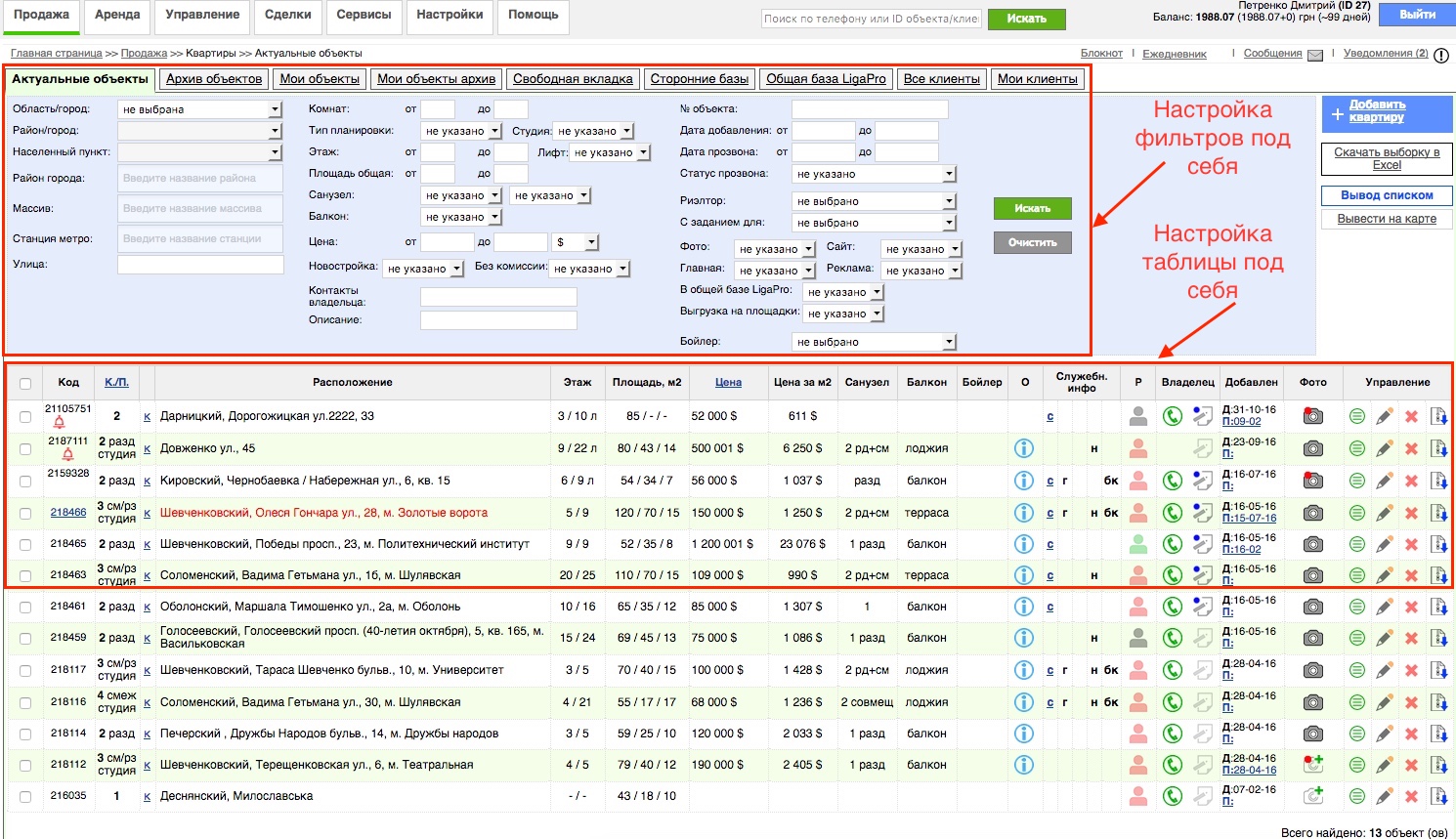 3
Возможности системы LigaPro
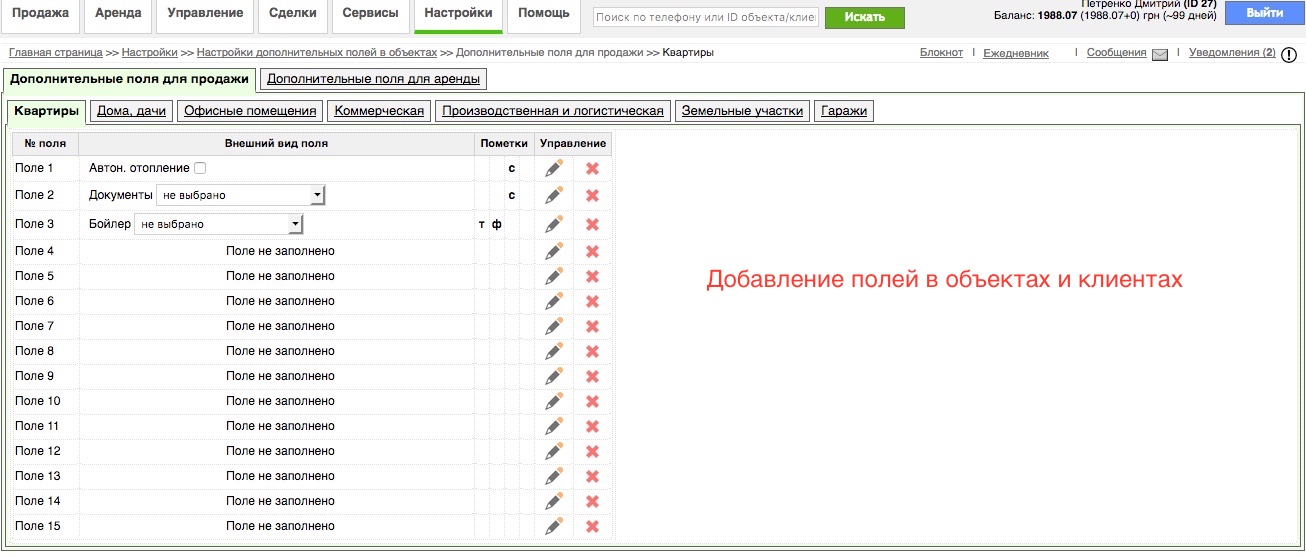 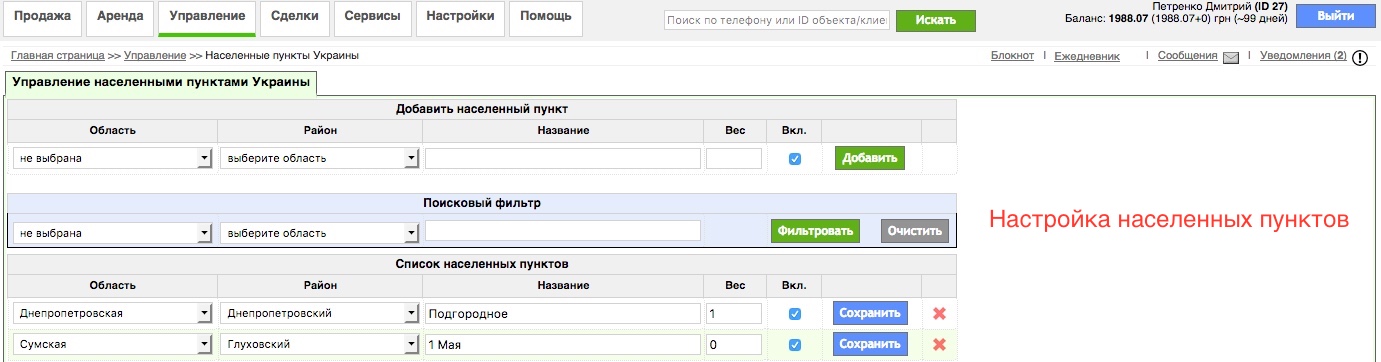 4
Возможности системы LigaPro
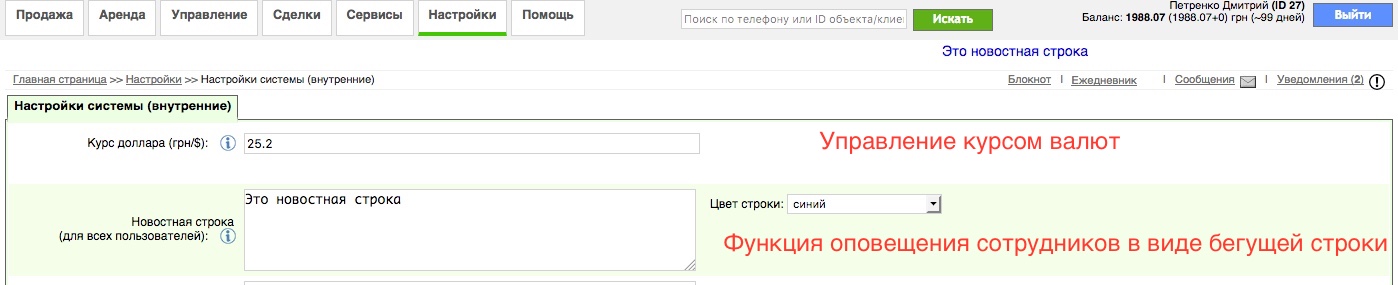 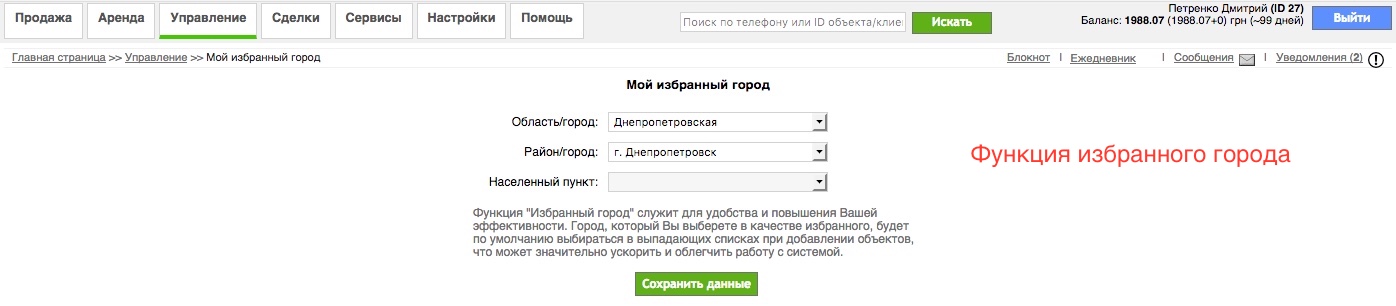 5
Возможности системы LigaPro
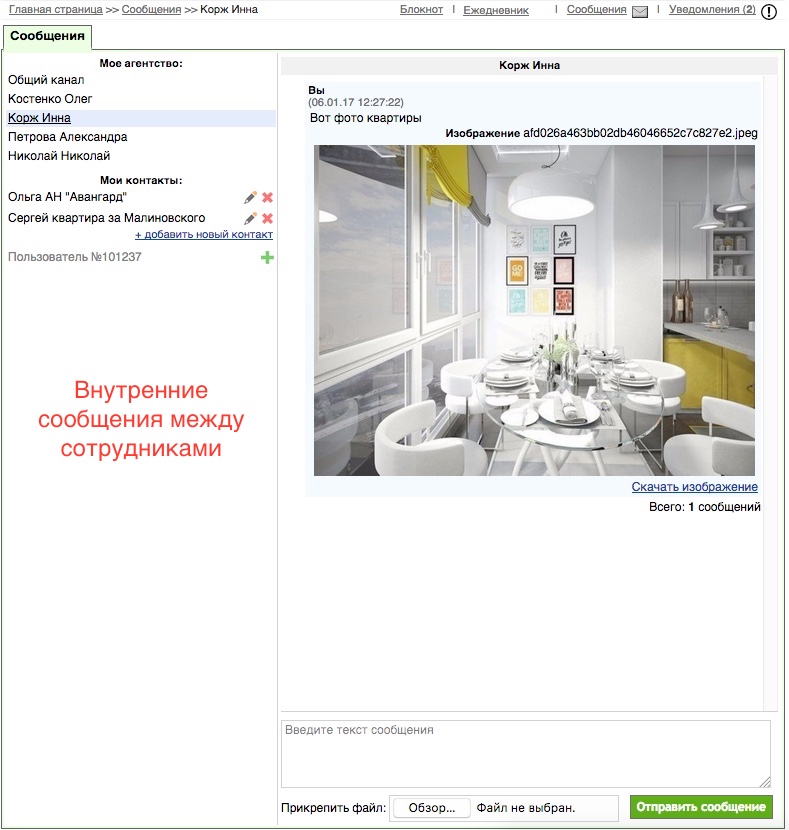 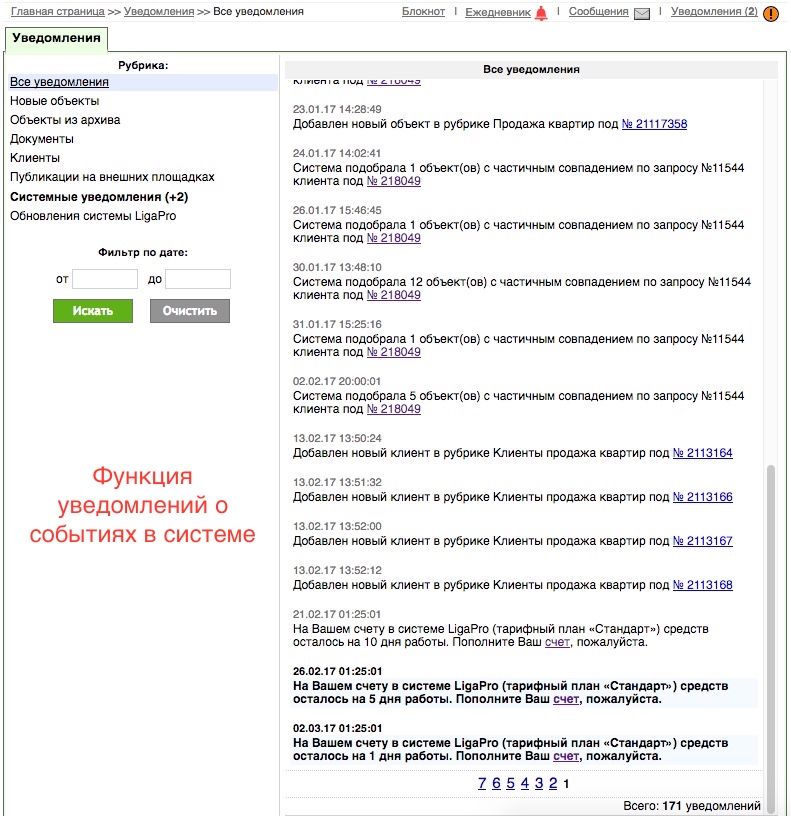 6
Возможности системы LigaPro
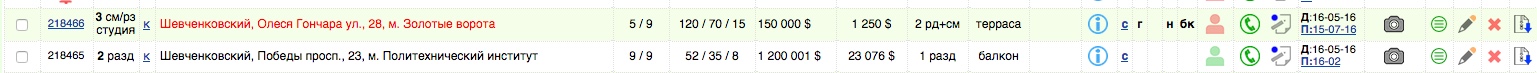 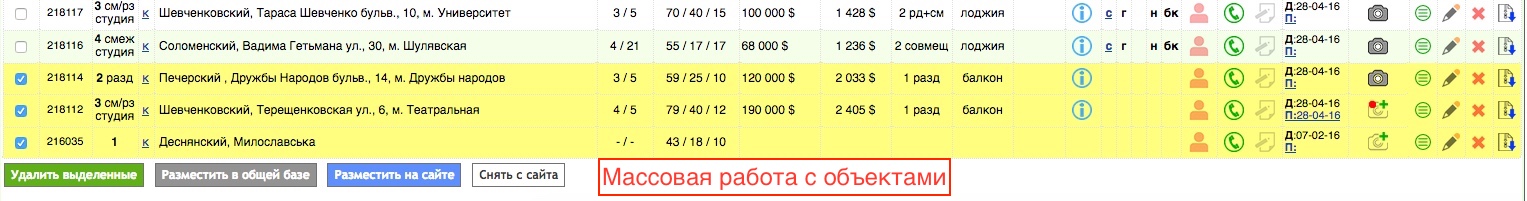 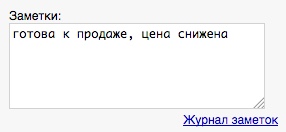 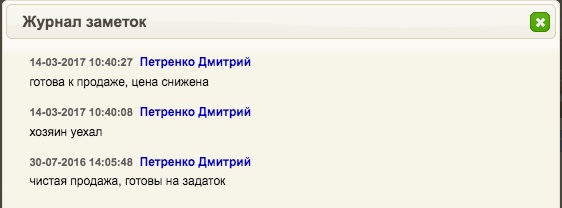 7
Возможности системы LigaPro
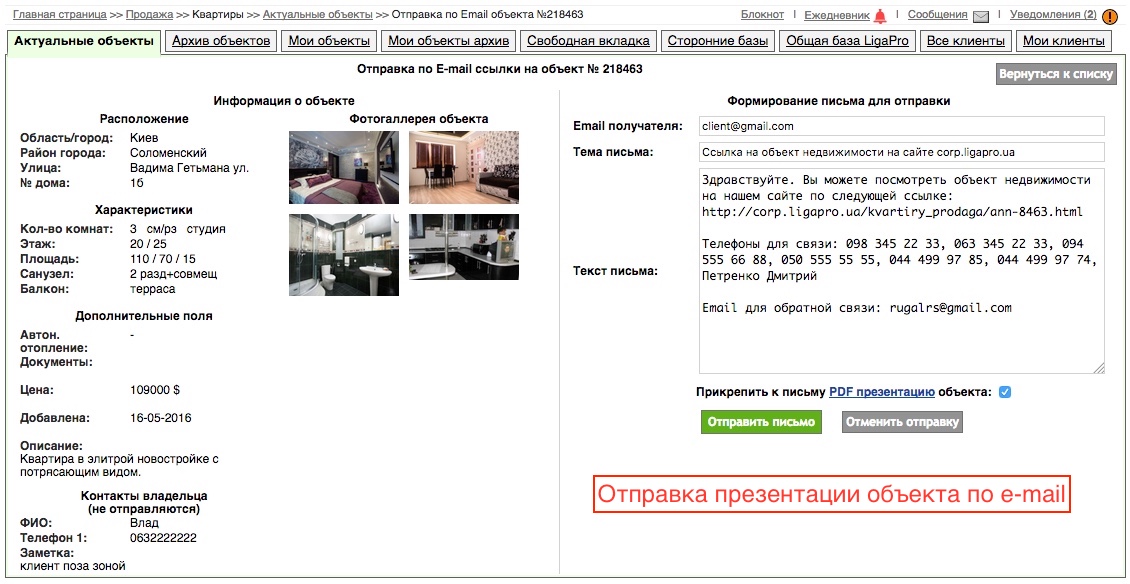 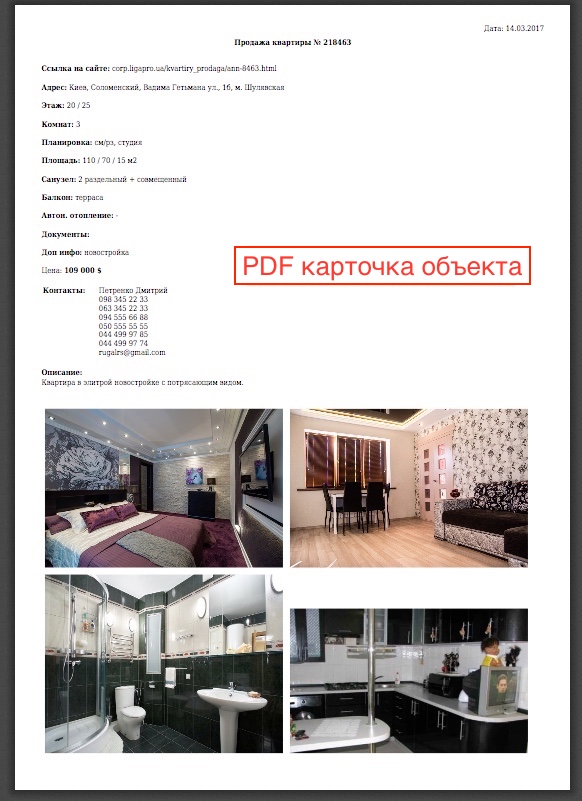 8
Возможности системы LigaPro
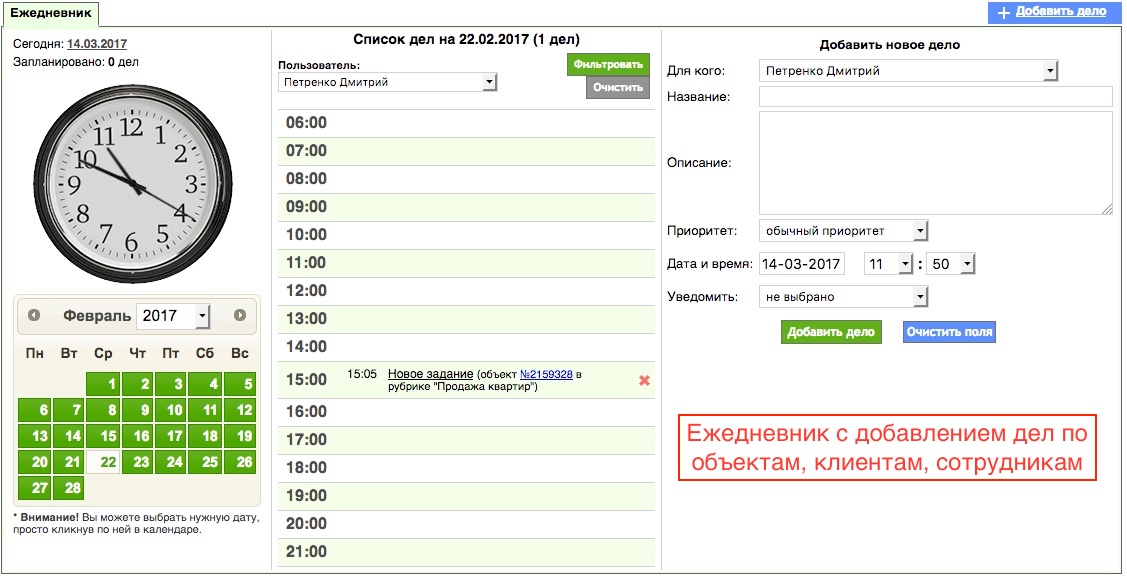 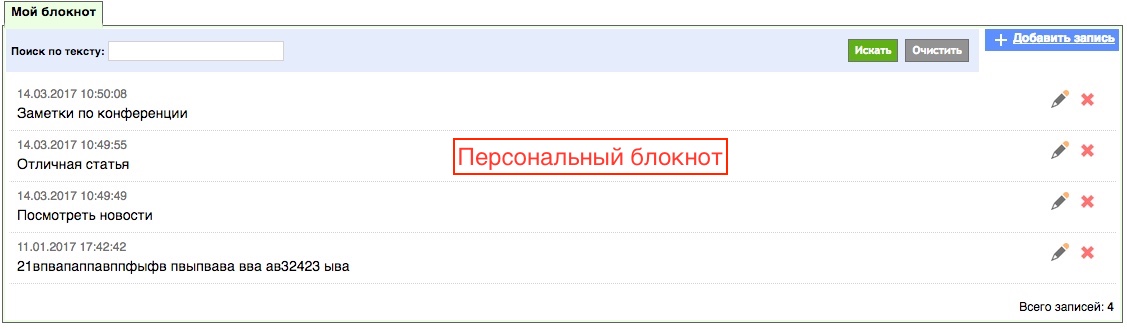 9
Возможности системы LigaPro
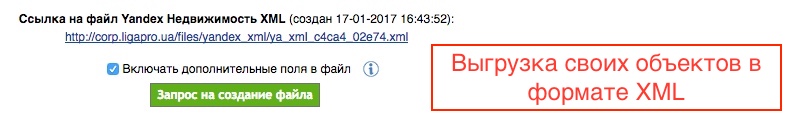 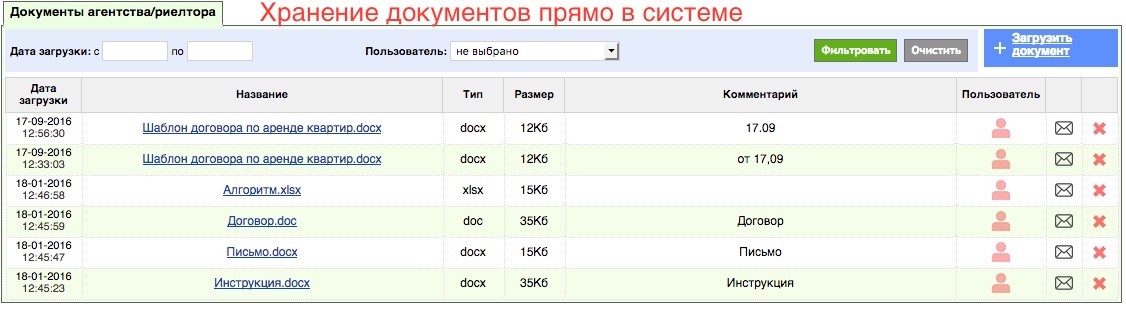 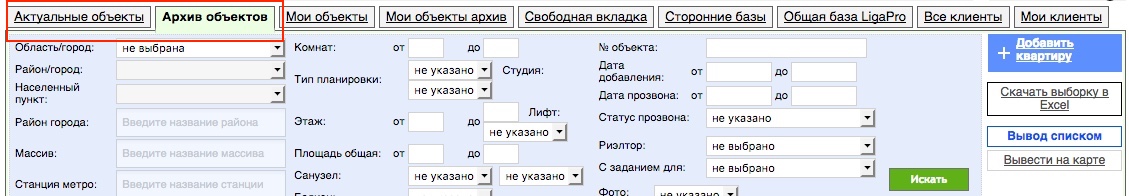 Возможность формирования архива объектов
10
Возможности системы LigaPro
Просмотр объекта на карте
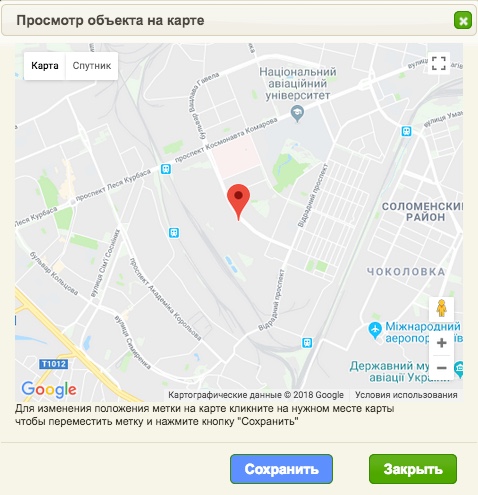 Учет рекламы
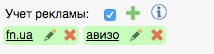 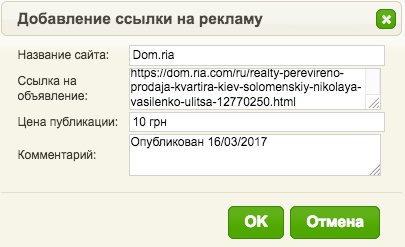 11
Подбор объектов под клиента
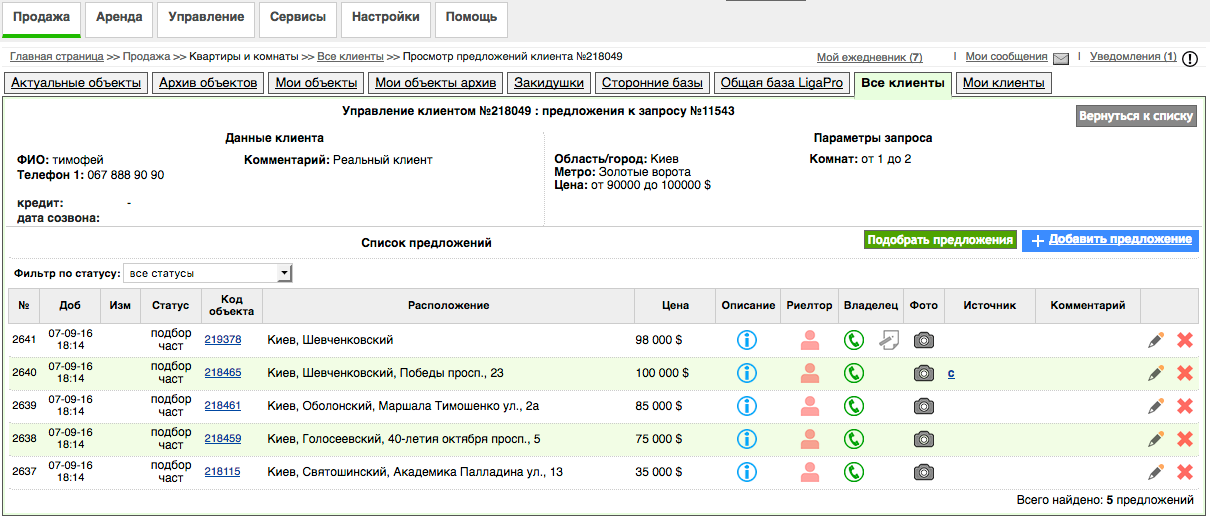 Создание запросов клиента на подбор объектов
Ведение списка предложенных объектов по каждому запросу
Автоматический подбор предложений под клиента
Автоподбор объектов из общей базы LigaPro
Уведомление на e-mail о поступлении новых объектов, удовлетворяющих запрос клиента
12
Подбор клиентов под объект
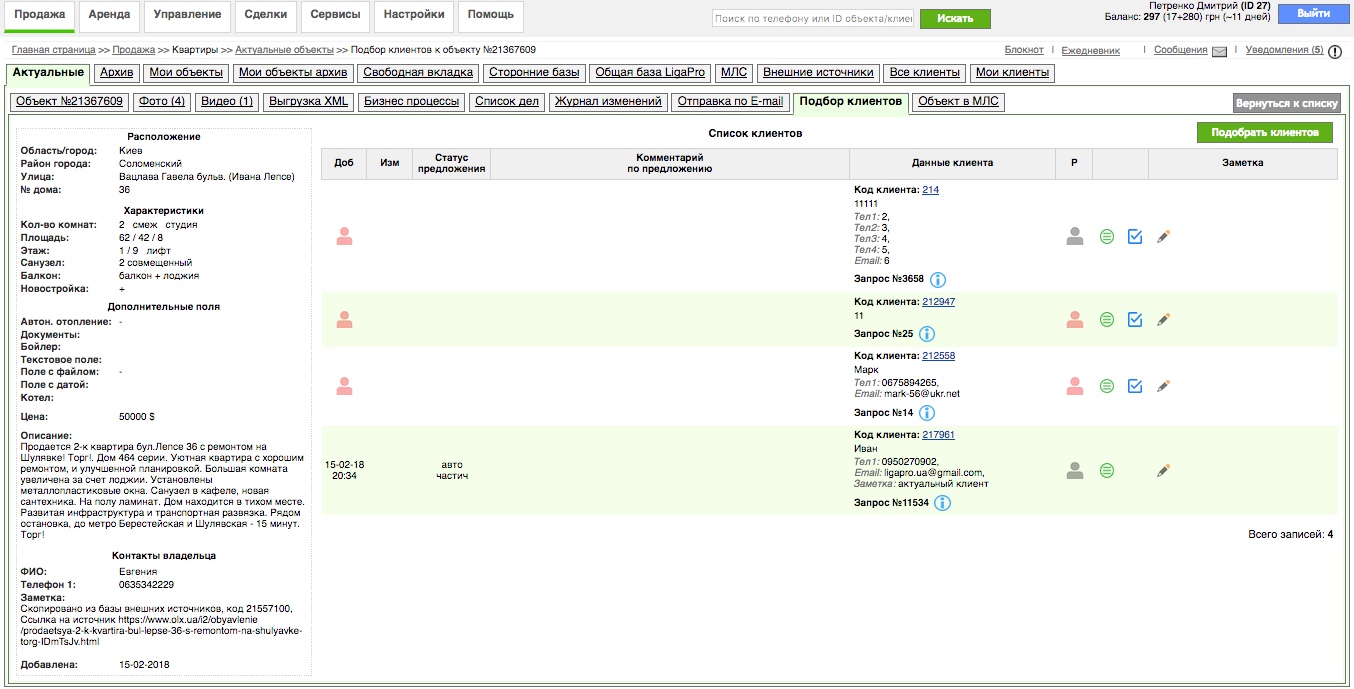 Автоматический подбор клиентов под объект
Ведение списка клиентов по каждому объекту
13
Гибкая система настройки прав доступа
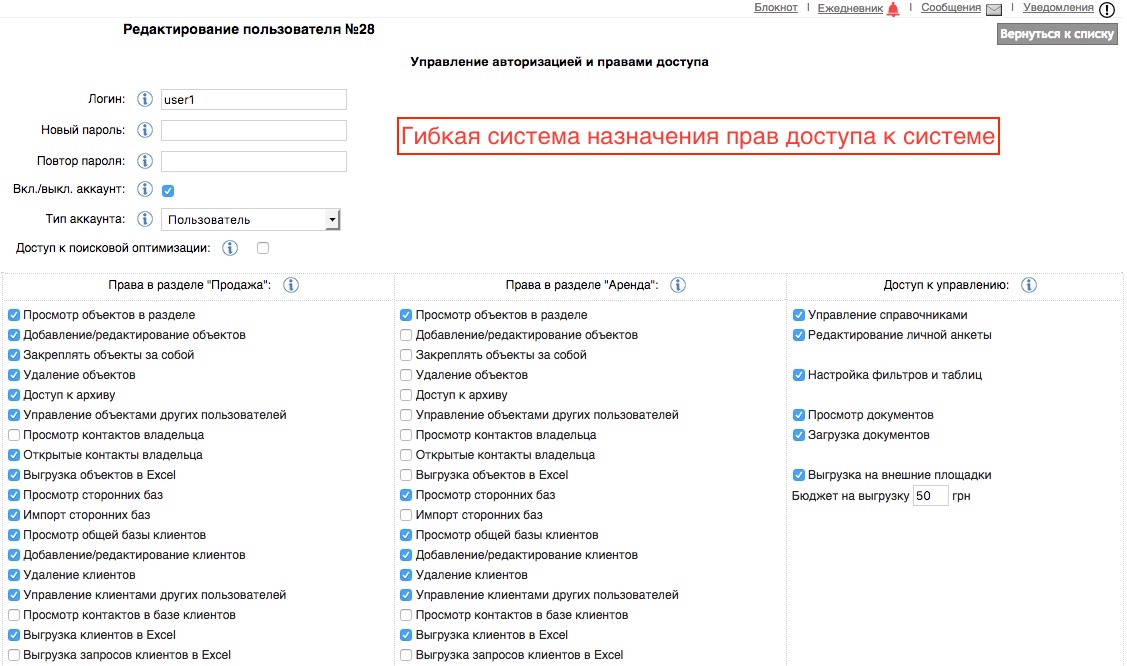 14
Гибкая система настройки прав доступа
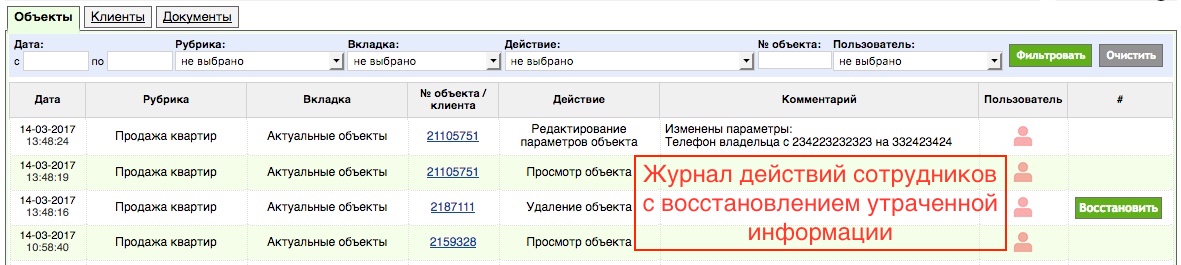 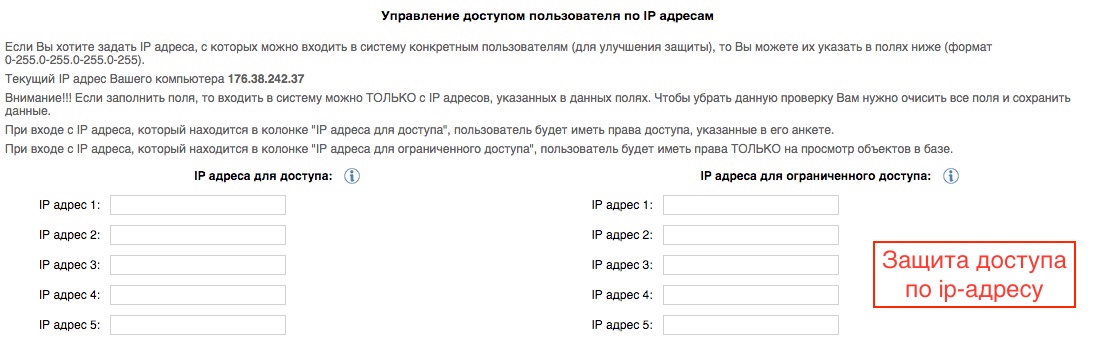 15
Настройка и создание бизнес процессов по объектам
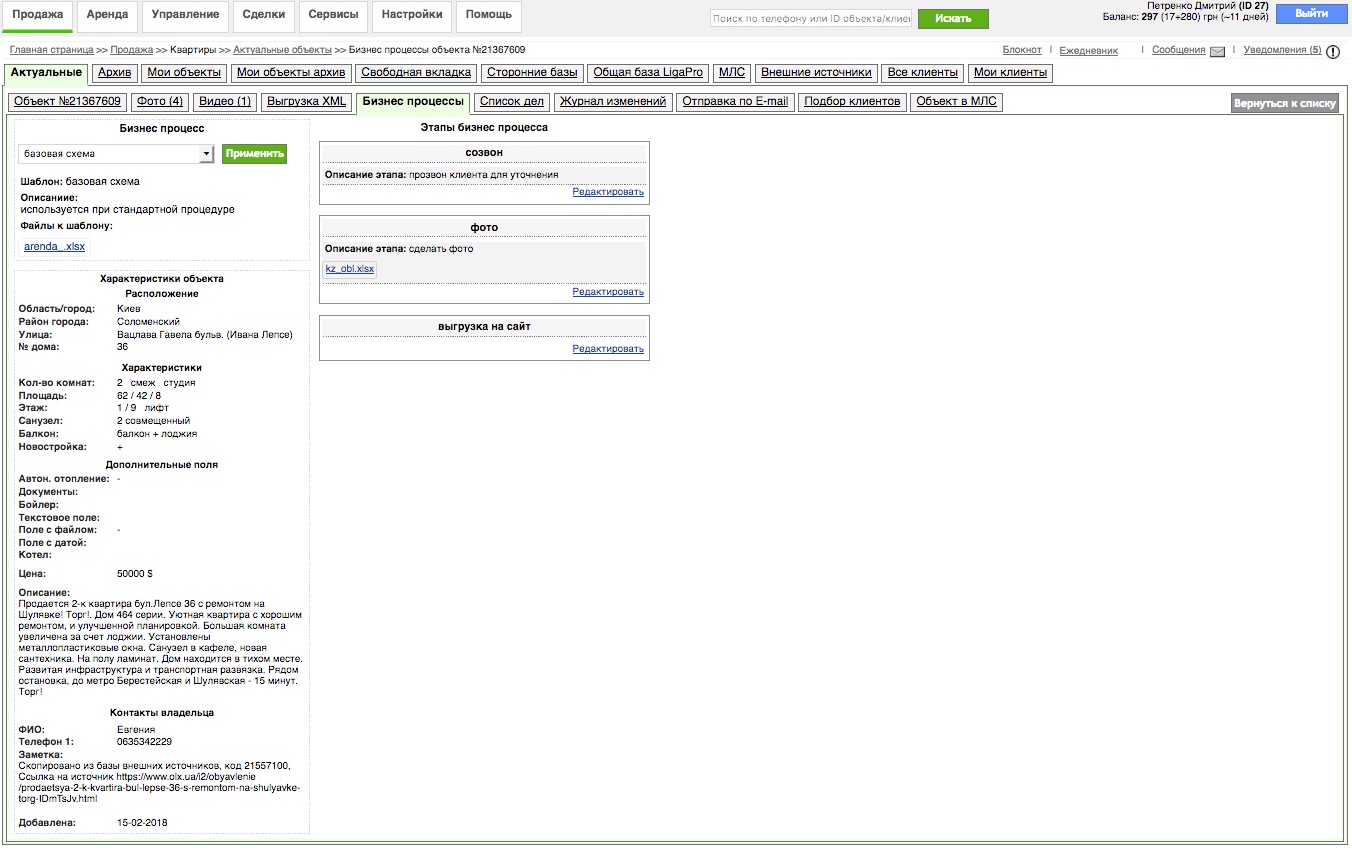 16
Настройка и создание бизнес процессов по клиентам
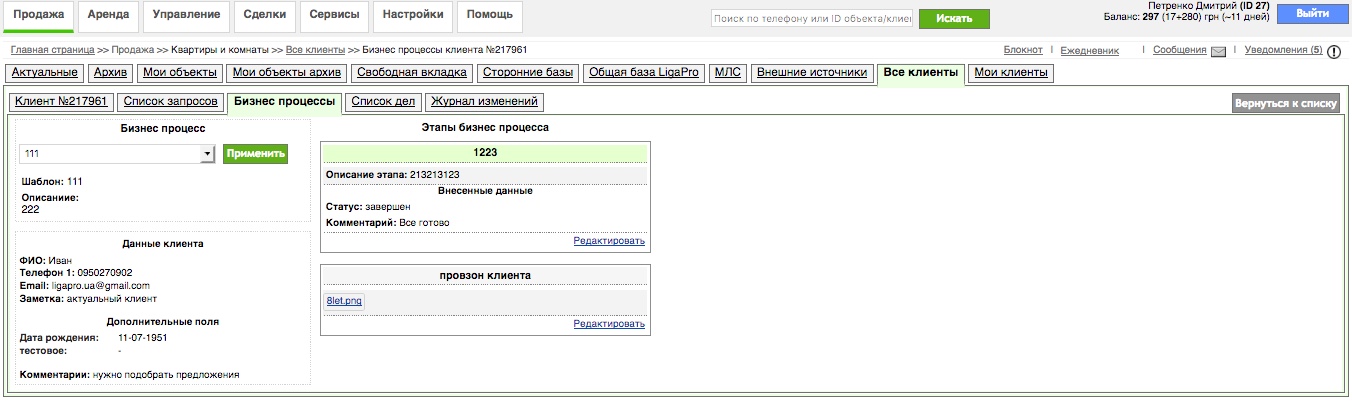 17
Управление заявками (лидами)
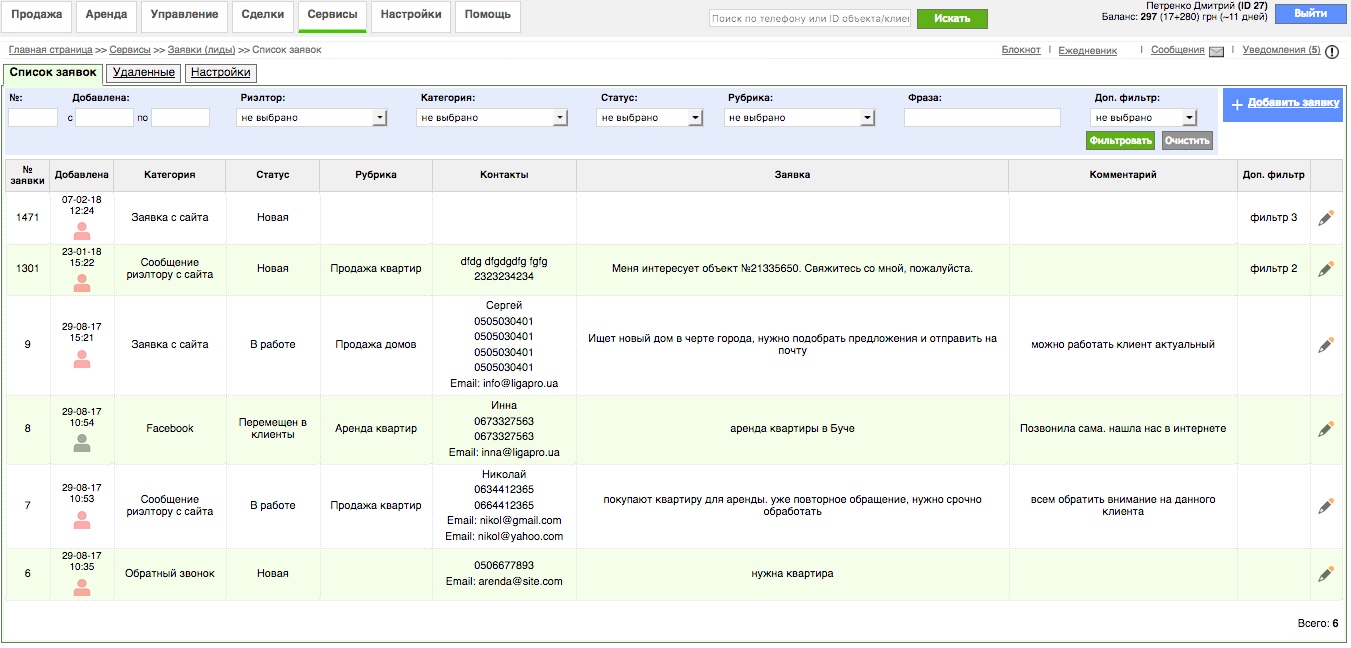 18
Уникальные подборки/страницы объектов
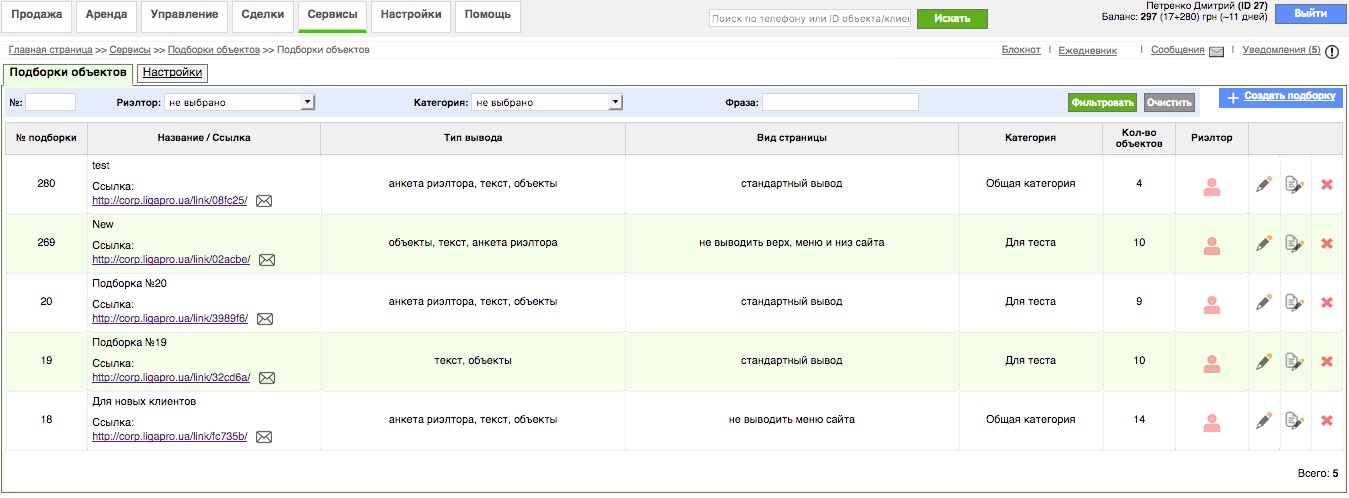 19
Уникальные подборки/страницы объектов
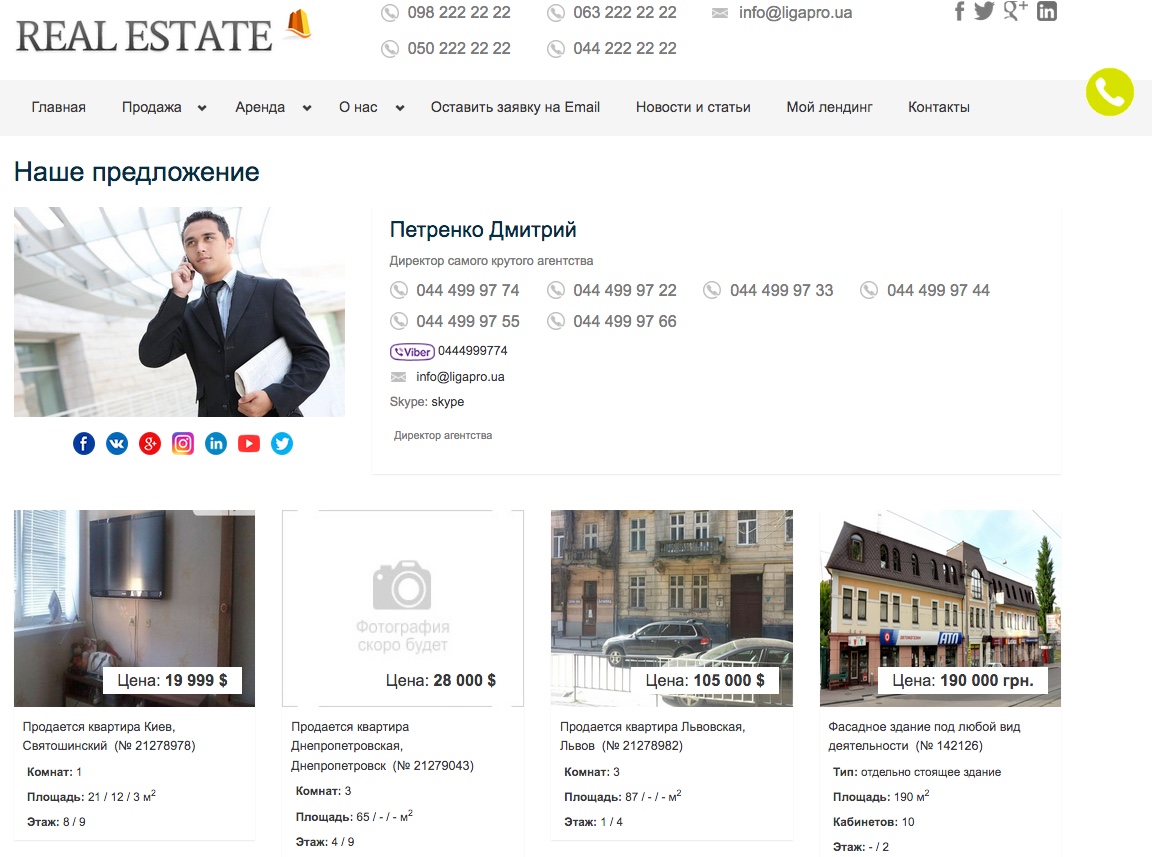 20
Ведение сделок
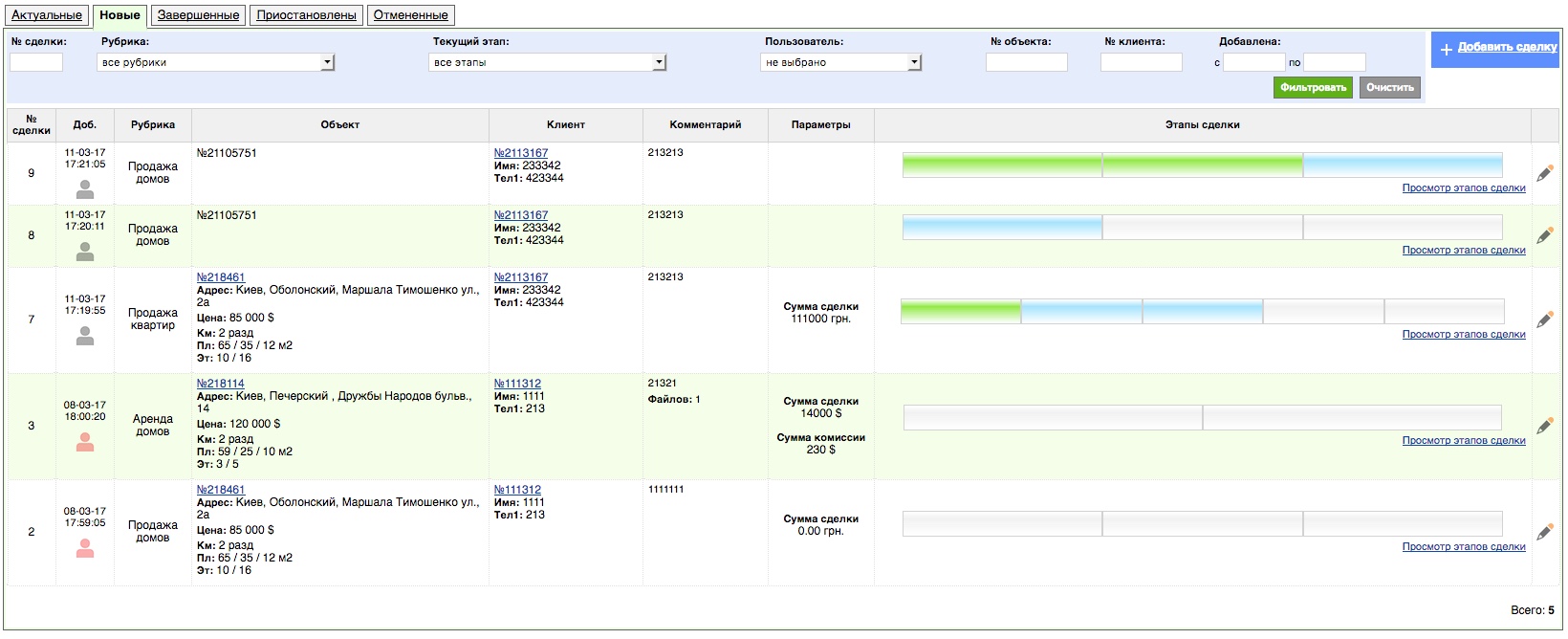 21
Другие функции
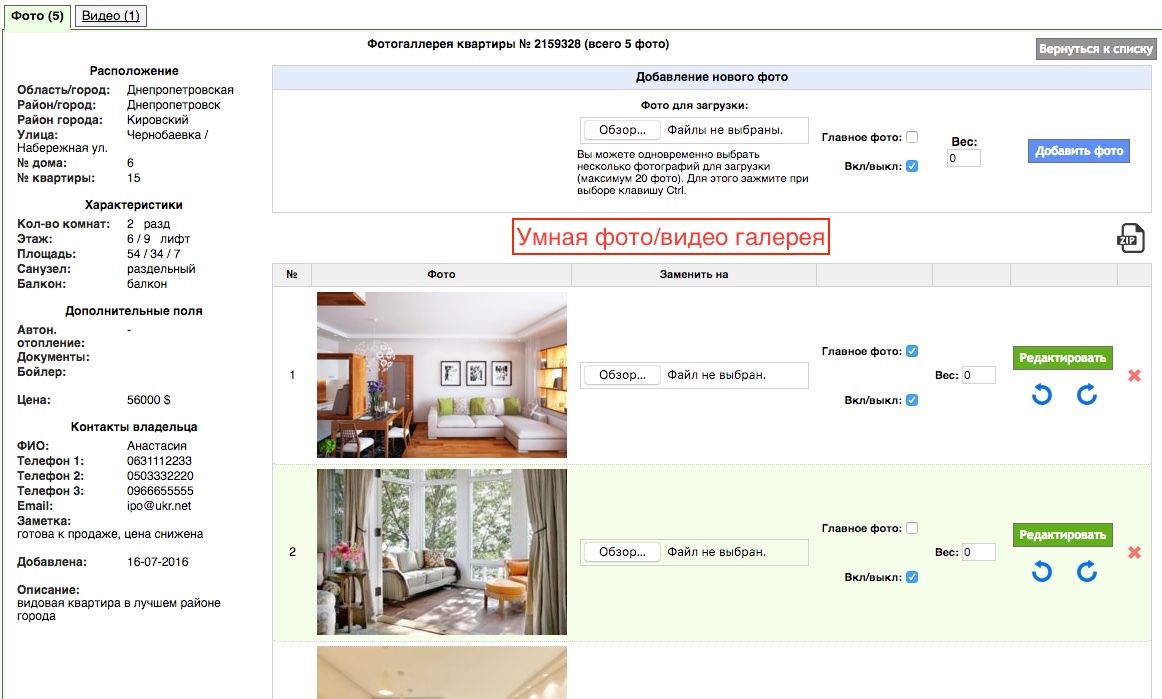 22
Другие функции
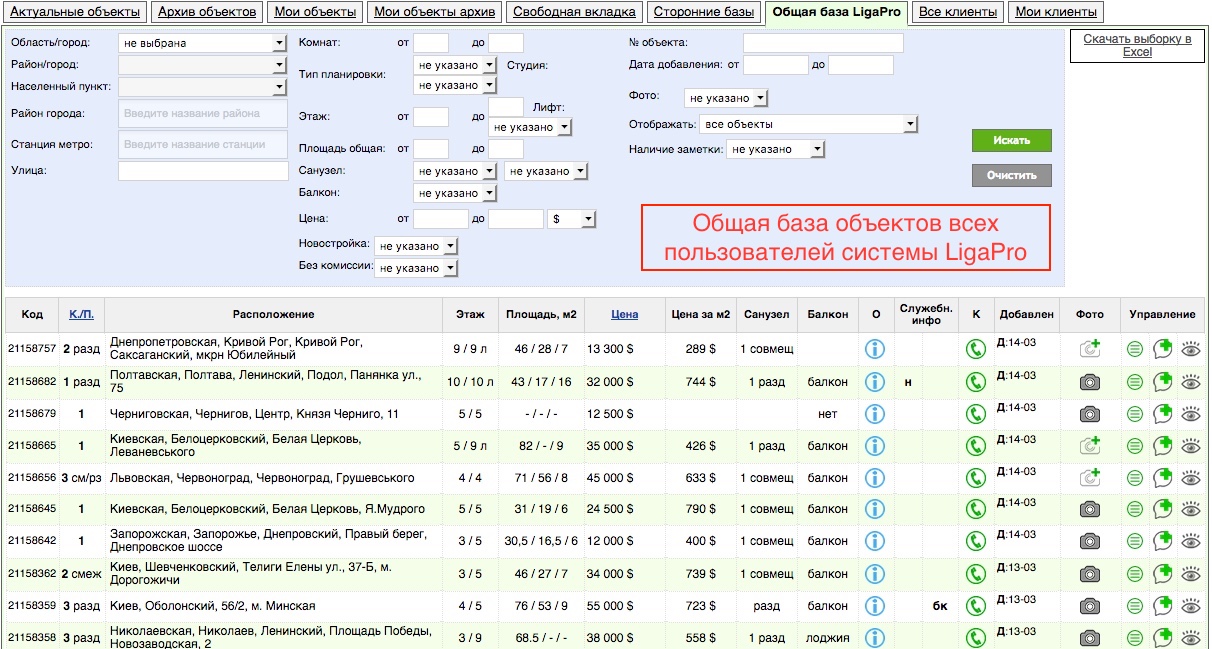 23
Рекламные возможности
Выгрузка объектов в общую базу ЛигаПро
Выгрузка объектов в МЛС LigaPro
Публикация объявлений в социальных сетях
24
Автоматическая выгрузка на порталы
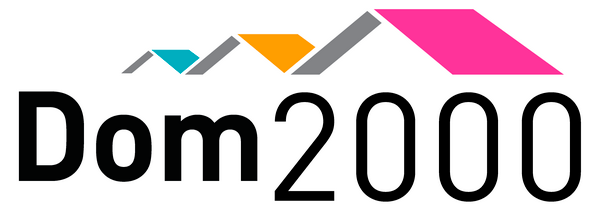 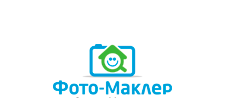 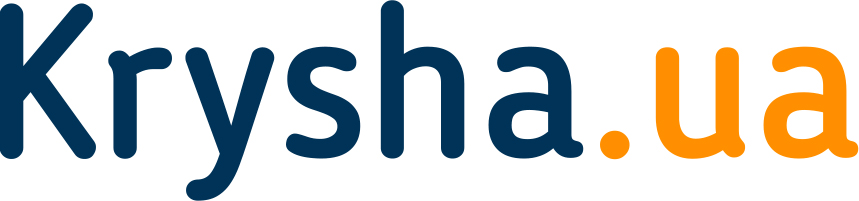 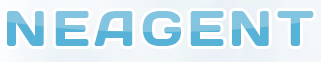 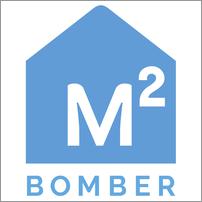 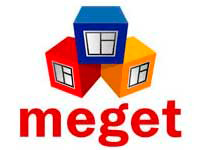 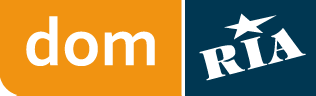 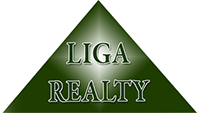 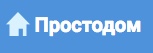 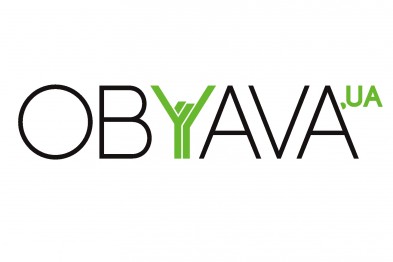 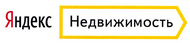 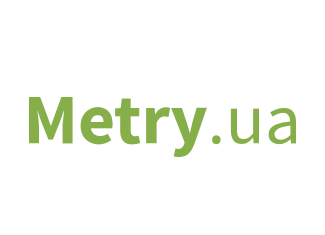 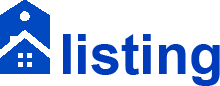 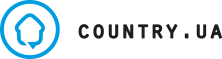 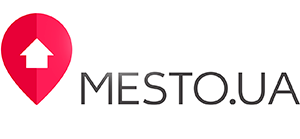 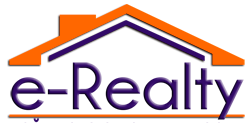 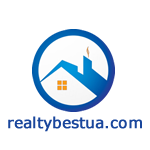 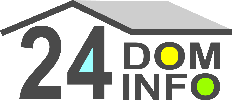 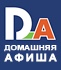 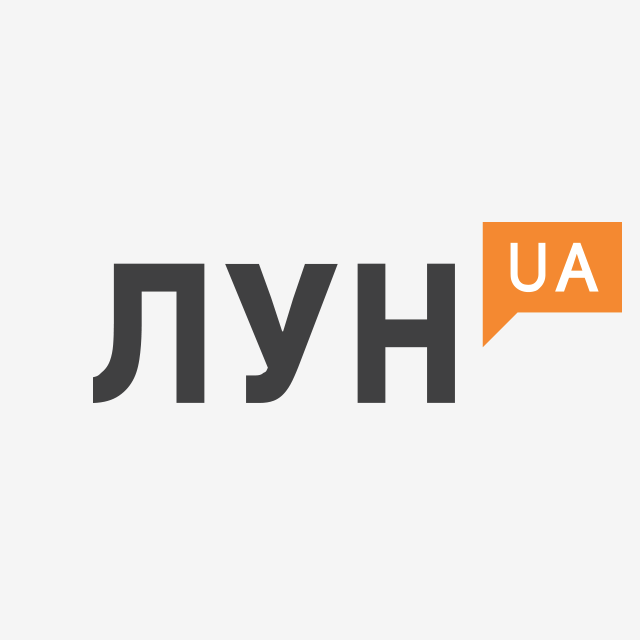 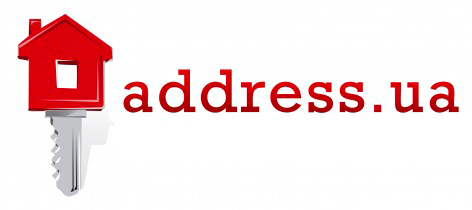 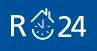 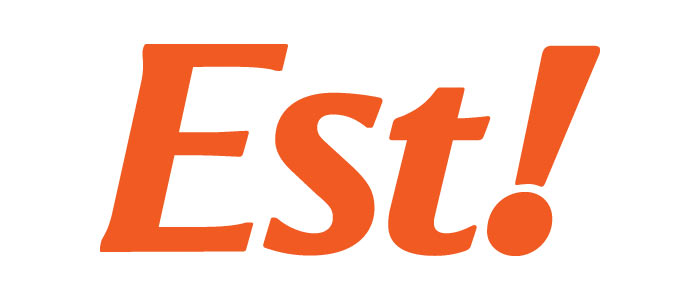 25
Встроенная МЛС система LigaPro
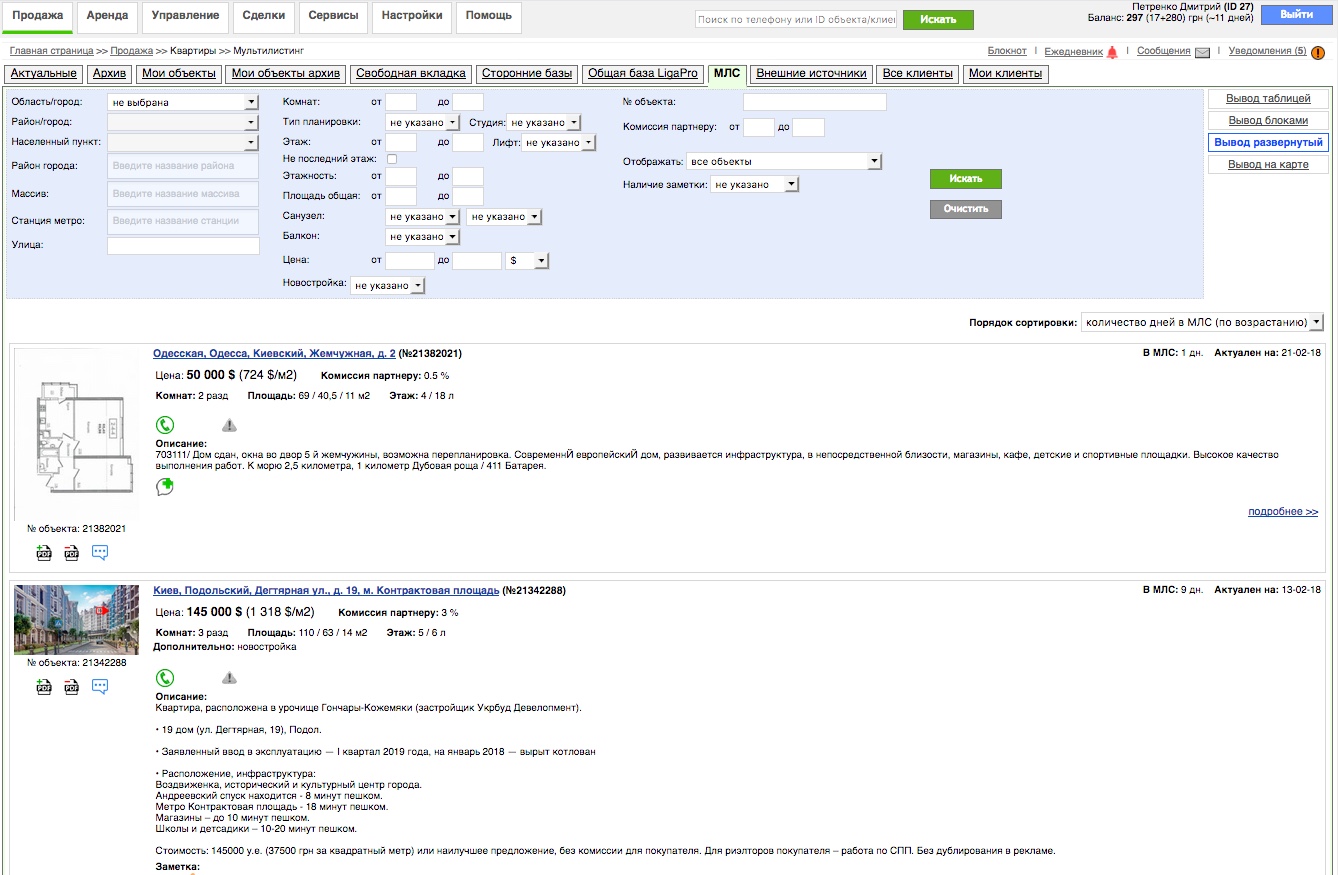 26
Возможности персонального сайта
Полностью адаптивный дизайн (сайт отлично выглядит как на настольных компьютерах, так и на планшетах, смартфонах)
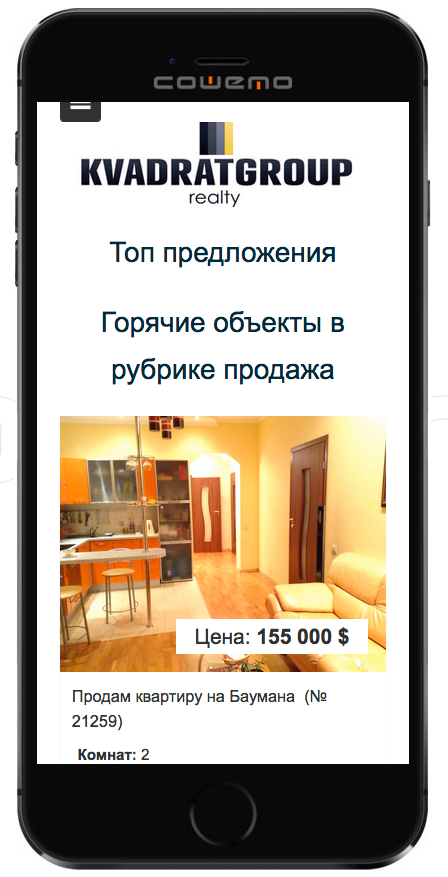 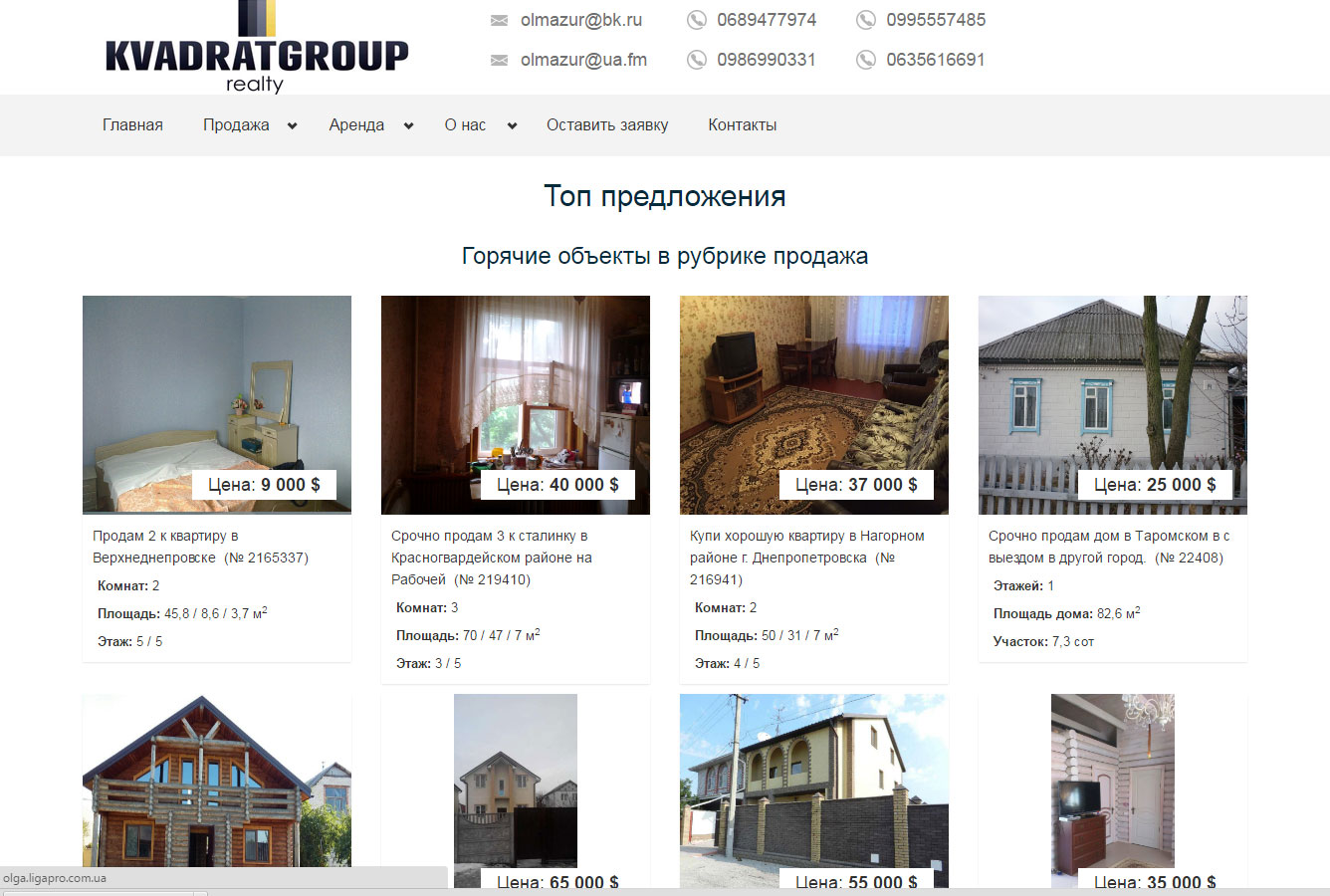 27
Стоимость системы
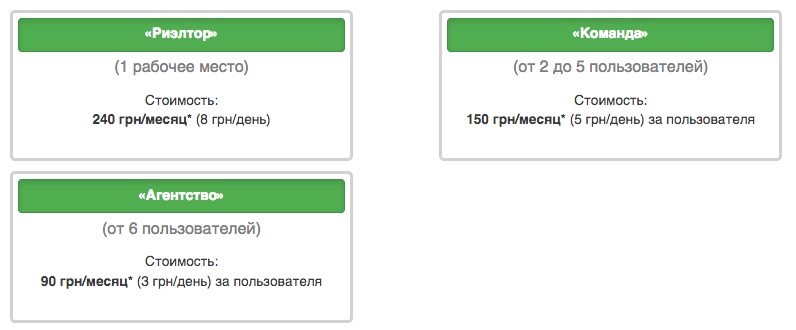 В любом тарифном плане Вы получаете максимальный функционал системы (тарифы отличаются только максимальным количеством пользователей
28
Более подробно с системой вы можете ознакомиться на нашем сайте 
http://ligapro.ua
 
Для получения расширенного бесплатного тестового периода свяжитесь с нами
Александр
https://www.facebook.com/LigaPro.ua
Наши телефоны:
		(044) 360-68-57		(096) 515-89-96
		(063) 720-90-26		(095) 305-76-63
Наш e-mail: 
		info@ligapro.ua
29